IDEA Hearing Officers: stages and phases in a hearing officer’s career pathPresented By: Claudette rushing and terri Hagen
Session overview
INTRODUCTIONS/WHO IS HERE TODAY
INITIAL THOUGHTS AND PLANS: SHARED PERSPECTIVE OF A BEGINNING CAREER HEARING OFFICER
MASTERY AND REFINEMENT: SHARED PERSPECTIVE OF A VETERAN HEARING OFFICER AND STATE REVIEW OFFICER
NETWORKING/INTERACTIVE TIME
HEARING OFFICER MENTORING PROGRAMS DISCUSSION AND SUGGESTIONS
GROUP DISCUSSION AND/OR ACTIVITY
Introductions
Who is here today?
What is your name and 	title?
Are you affiliated with a state education agency?
If you are a hearing officer, what stage of your career do you most identify with?
What, if anything, would you like to learn or discuss?
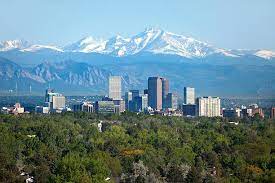 Why stages and phases?
Creates a systemic approach to growth, reflection and professional development 
Organizational cycles are used in business, science, education, and project management
Stages and Phases on our path may include: Creation/Growth/Maturity/Decline/ Renewal
Proposed IDEA Hearing Officer Stages
Career stages and growth cycles are subject to change based on numerous variables.
Personal experiences and anecdotes can be helpful in a community of practice.
Reflection and professional development focus for hearing officers.
Beginning and Growth
34 C.F.R. 300.511(c) states that IDEA hearing officers must not be an employee of a SEA or LEA, must not have a personal or professional interest that conflicts with their objectivity, must be able to conduct hearings in accordance with standard legal practice, and must be able to render and write decisions in accordance with standard legal practice.
This Photo by Unknown Author is licensed under CC BY-SA-NC
[Speaker Notes: Note that this leaves the questions of state licensure and remote Hos open. Are these permitted in your state?? Discuss later.

Ask audience about any state specific HO requirements- state law license? Appointment?]
An example of some Initial considerations
Establishment and State Registration(s)
	- Business Formation/SOS Filing
	- Any needed insurance coverage
	- State license/registration(s)
	- Any needed professional license
	- Professional groups for IDEA
	- Work space and materials/expenses
	- State procurement processes
These steps are not all required and vary by state!
[Speaker Notes: Note that this is an option and not necessary in all states- many states are less formal.]
Initial considerationsand work life Balance
Personal Considerations
Timing of Hearings
Deadlines
Expedited Hearings
Other professional and/or personal obligations 
Covid and other special considerations
[Speaker Notes: Ask states if they are now allowing for remote zoom hearings or remote HO participation. 
Question to audience- Will your state keep remote hearings/ If so, have any of your states written official legal or ethical guidance related to remote hearings for attorneys or hearing officers?]
Legal Materials and foundations
IDEA Regulations
State Administrative Rules
Sample IDEA orders in frequently seen subject areas (Placement disputes, Covid and IEP Implementation, Discipline, etc.)
State Rules of Evidence
State Rules of Civil Procedure
Seminal SC cases (Rowley, Endrew F., Burlington, etc.)
This Photo by Unknown Author is licensed under CC BY
[Speaker Notes: Does anyone have anything else to add?]
Motions Practice
Motion to Dismiss
Motion to Amend
Motion to Clarify
Motion on Judgment as a Matter of Law
Scheduling Order
Order of Dismissal Due to Mediation Success/Resolution Session
[Speaker Notes: - Does your state use a motion bank or have a good way to store and share exemplar orders and unusual motions?  Is there a way to share them with HOs?]
Prehearing Conferences
The goal is a Scheduling Order that sets forth a manageable and clear hearing subject and timeframe.
Clarify any initial legal questions.
GIVE YOURSELF PLENTY OF TIME TO WRITE!
Set expectations for the Prehearing Conference and any needed motions.
This Photo by Unknown Author is licensed under CC BY-NC
Can I do that?!
Embracing your authority as a hearing officer
Considerations for potential appeal(s)
Ruling on Motions
Extensions of Time
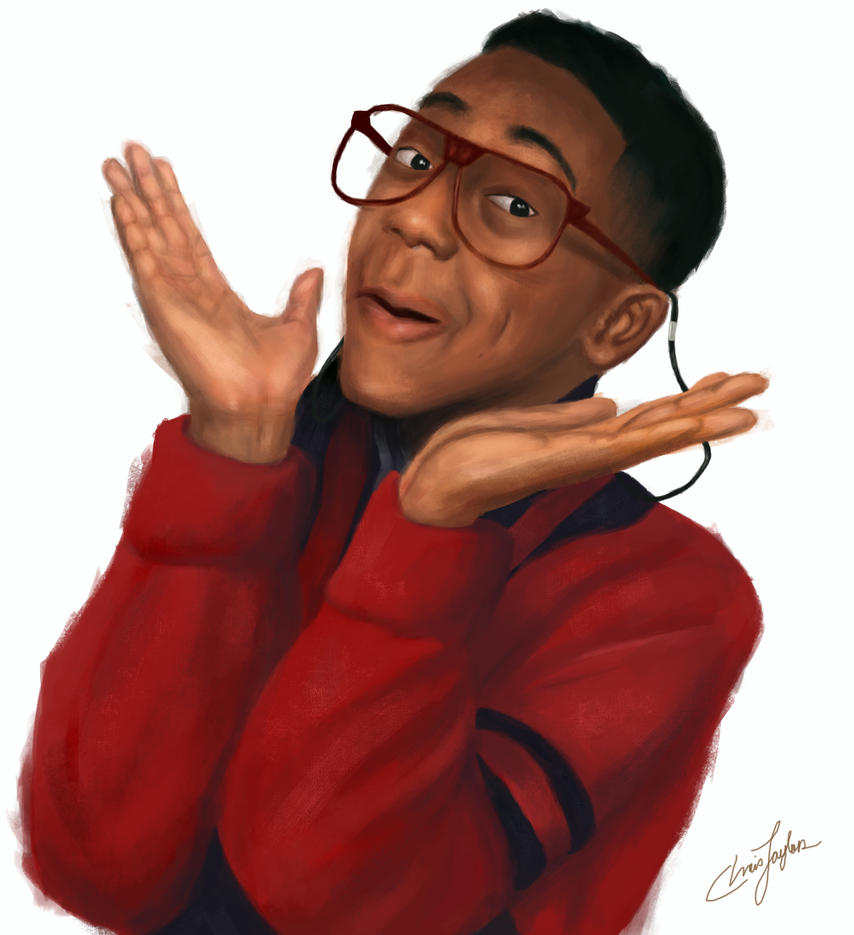 This Photo by Unknown Author is licensed under CC BY-NC-ND
This Photo by Unknown Author is licensed under CC BY-SA
For Discussion
How does your state recruit and retain Hearing Officers?
How does your state/ or how have you been trained as a hearing officer?
What sort of mentorship programs or opportunities do you have or need as a hearing officer or state agency personnel?
This Photo by Unknown Author is licensed under CC BY-ND
For Reflection
What stage of your career cycle do you identify with? Why?
What could you use to help you get to the next level?
What would you tell brand new Hearing Officers? Why?
How can you best contribute to the national hearing officer community of practice?
This Photo by Unknown Author is licensed under CC BY-SA
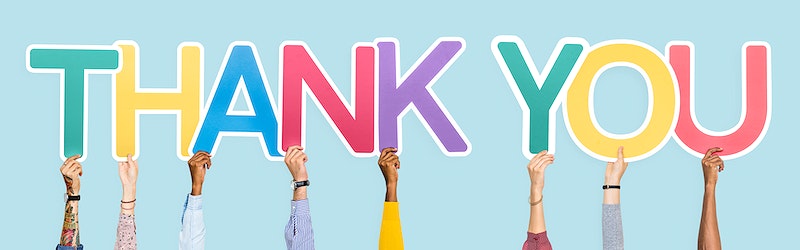 Contact Info:Tlhagen@aol.comeducationresolutions@gmail.com